Leda scouting i korthet – digitalt
Dagens upplägg
09:00-09:30	Inledning, välkomna
09:30-10:00	Scouternas åldersgrupper
10:00-10:30	Paus 
10:30-11:00	Scouternas program och 			Scoutmetoden
11:00-11:30	Utvecklingsområden och 			Målspår
11:30-12:00	Planera ett scoutmöte! 
12:00-12:30	Programstöd och material
12:30-14:00	Lunchpaus
14:00-14:30 	Ledarrollen 
14:30-15:00	Lyssnande och stödjande 			ledarskap
15:00-16:00	Scoutlagen och värdebaserat 		ledarskap
16:00-16:30	Scouternas vision, uppdrag 			och strategi
16:30-17:00	Repetition och avslut
Ramar för dagens utbildning
Du behöver aktivt delta hela dagen för att bli godkänd
Utgångsläget är att ha mikrofonen avstängd, mutad
Om du vill tillägga eller kommentera något, räck upp handen
Vi kommer använda chatten för kommentarer, svar på frågor och dela länkar ni behöver.
Under kursens gång kommer vi jobba i mindre patruller (grupper) i breakout-rooms
Learning by doing för alla 
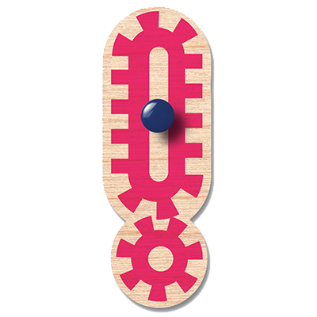 Inledningsceremoni - upprop
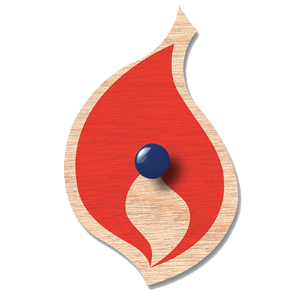 Vilka är ni i kursteamet? 
Alla ska känna sig välkomna och sedda
Vilka är ni deltagare?
Du blir uppropad
Vilken scoutkår är du med i? (om du är med i någon)
Har du något pågående scoutledaruppdrag?
Ett ord som sammanfattar din förväntan på dagen.
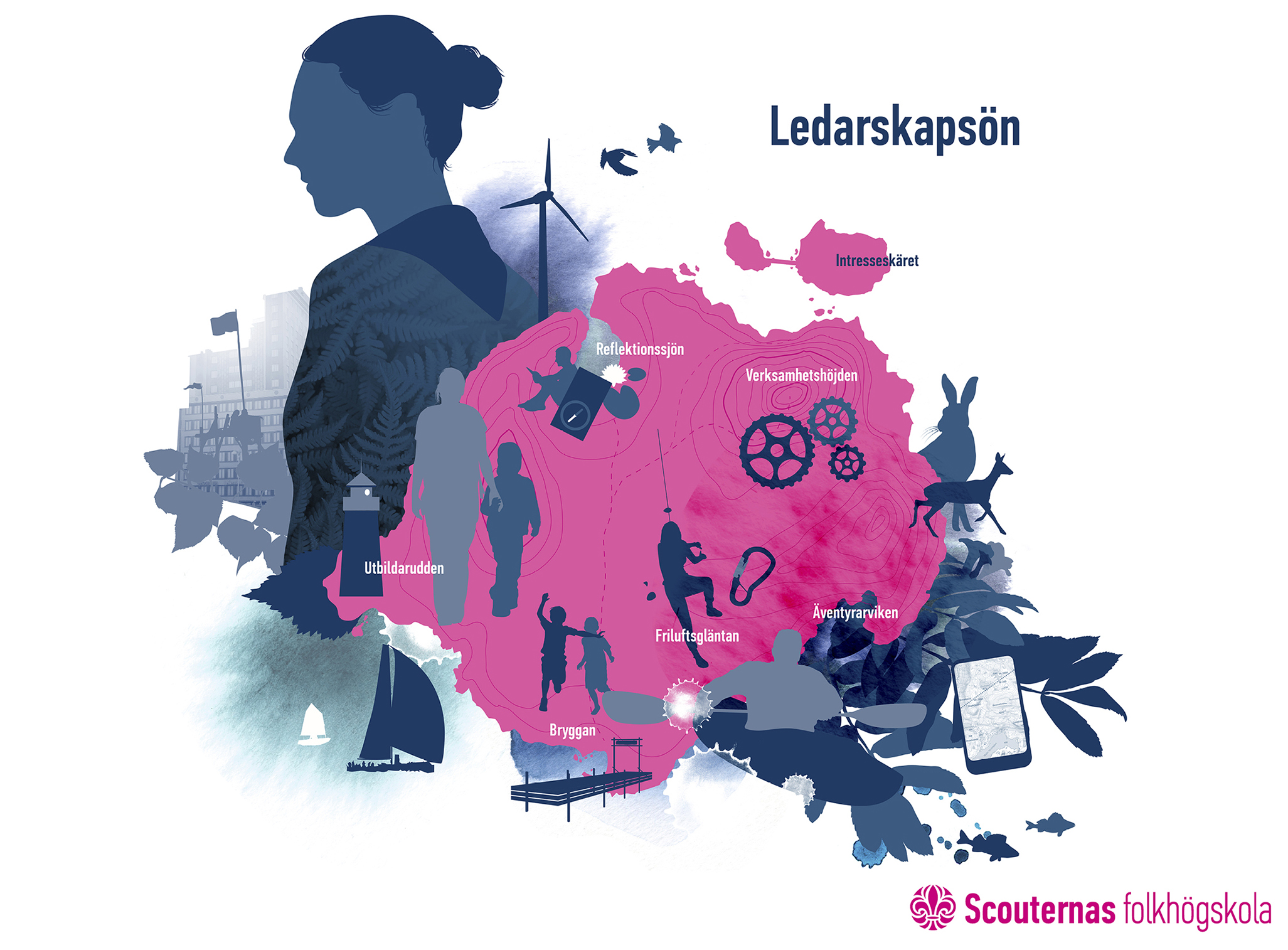 Ledarskapsön
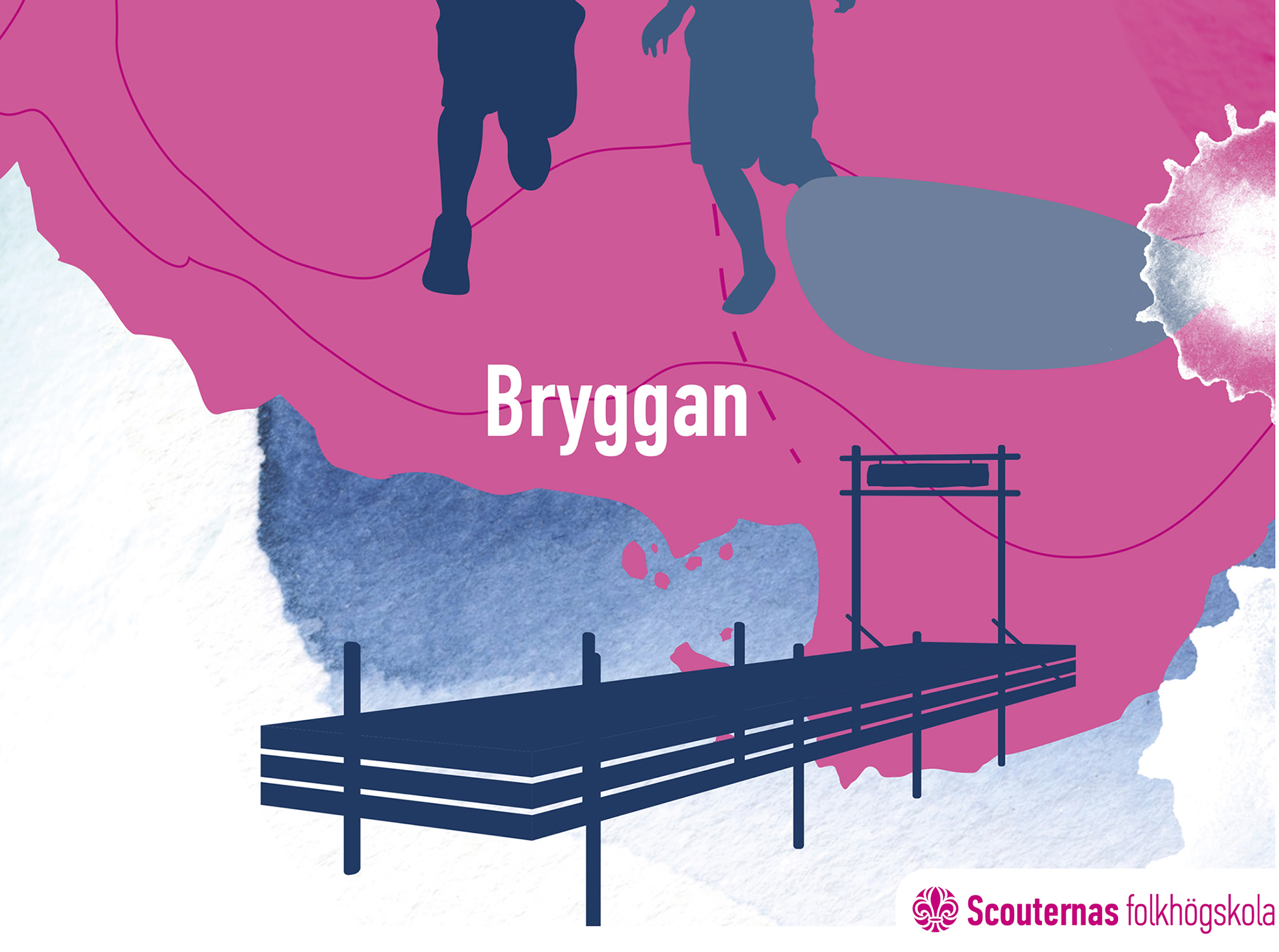 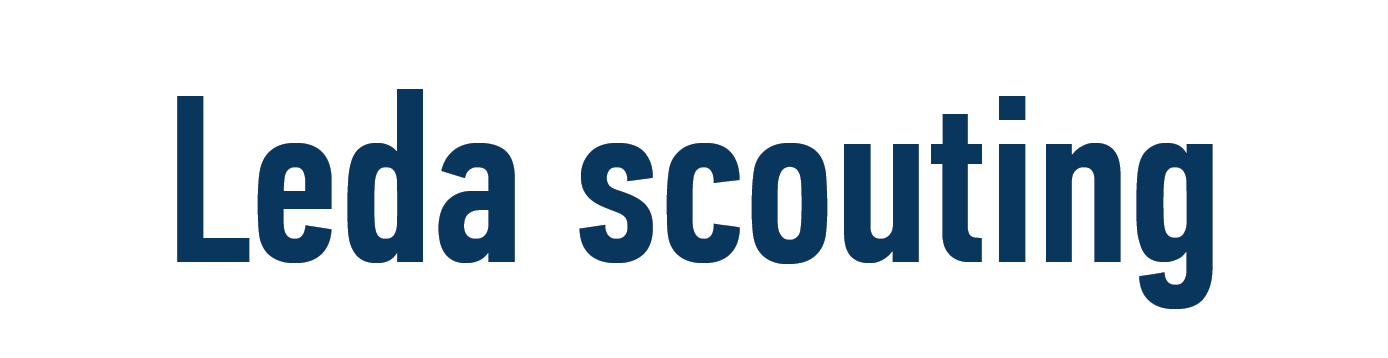 Kursen syftar till att:
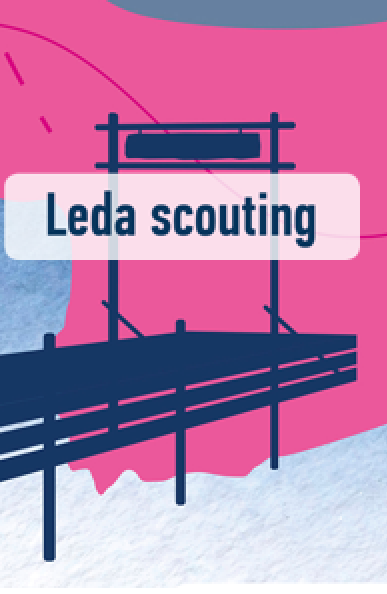 Ge förståelse för vad som gör scouting till scouting
Ge kunskap om hur du planerar ett scoutmöte
Ge förståelse för vad ett ledarskap baserat på Scouternas värderingar innebär, och hur det ger ett stödjande och lyssnande ledarskap
Lärandemål:
Kunna redogöra för Scouternas vision och uppdrag
Kunna redogöra för Scouternas värderingar
Kunna återge två konkreta exempel på hur du använder lyssnande och stödjande ledarskap
Kunna återge två konkreta exempel på ett ledarskap baserat på Scouternas värderingar
Kunna redogöra för syftet med de 14 målspåren.
Kunna redogöra för vilket programstöd som finns att tillgå.
Kunna beskriva förloppet av instruktion, genomförande, reflektion i en aktivitet
Kunna ge exempel på ett scoutmöte som tar med minst två delar av scoutmetoden.
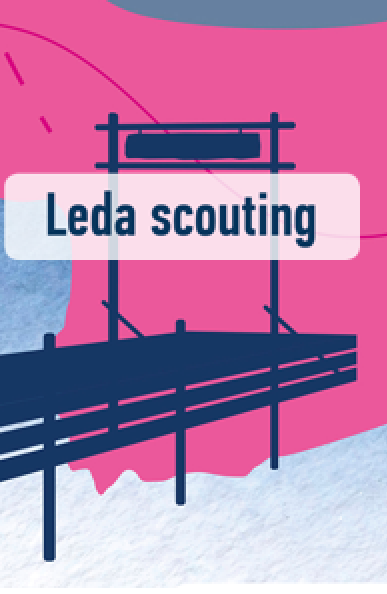 Scouternas åldersgrupper
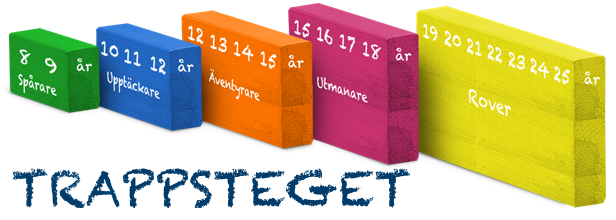 Spårarscouter8-10 år
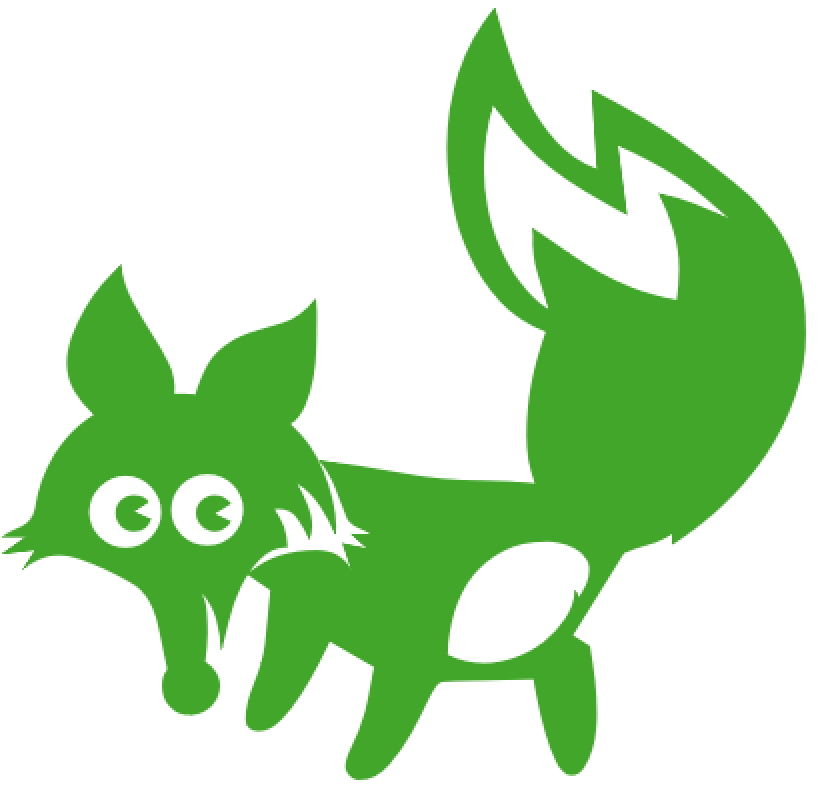 Upptäckarscouter10-12 år
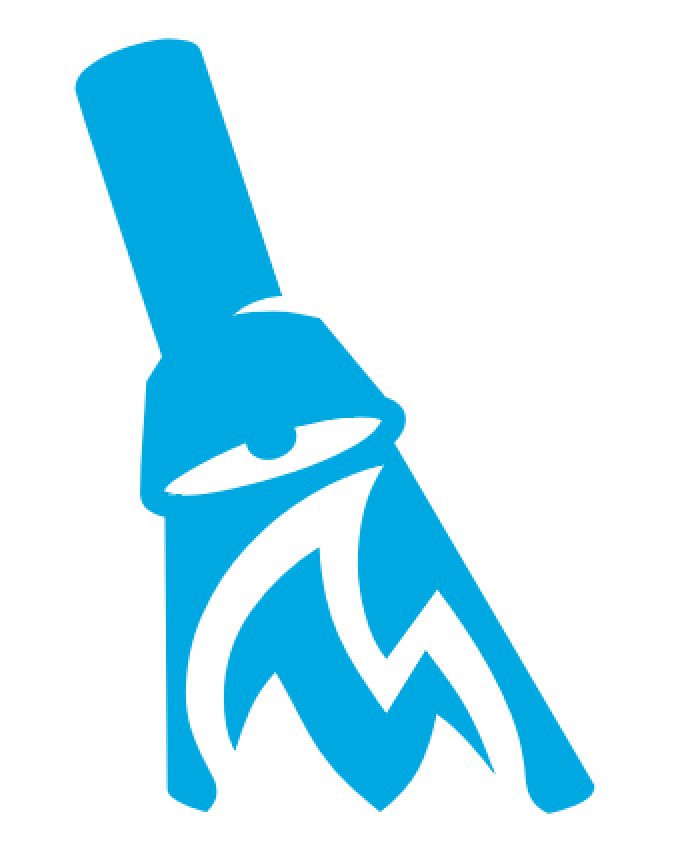 Äventyrarscouter12-15 år
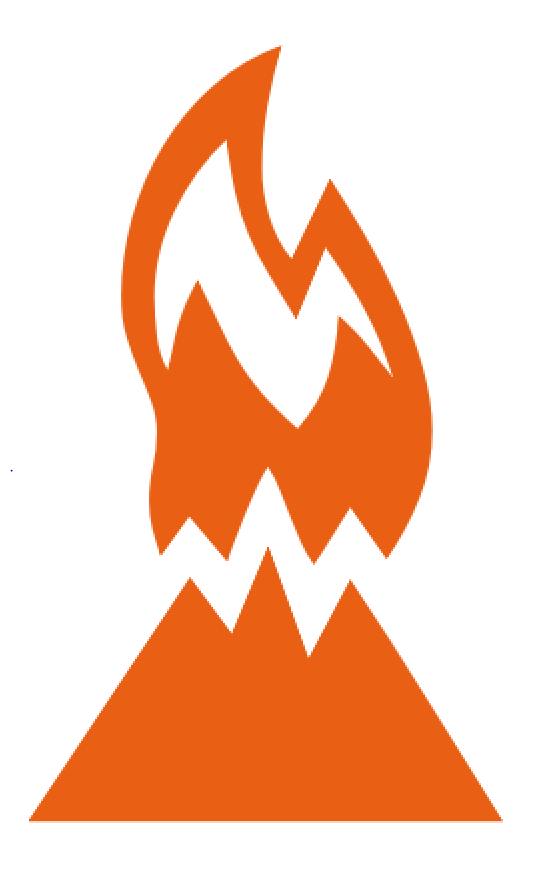 Utmanarscouter15-19 år
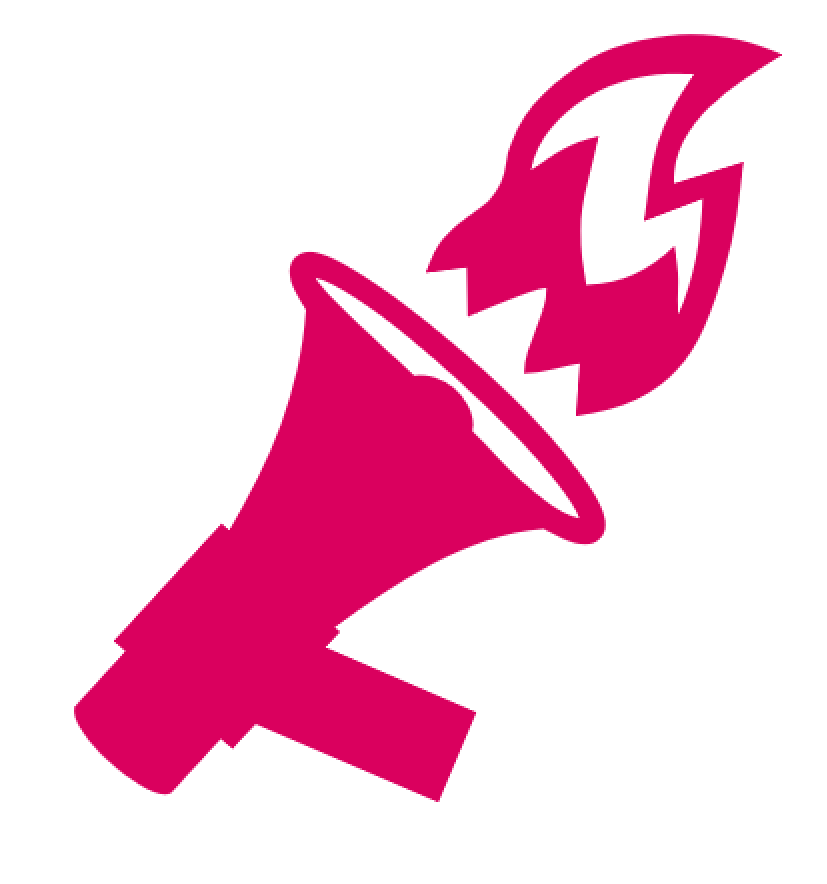 Roverscouter19-25 år
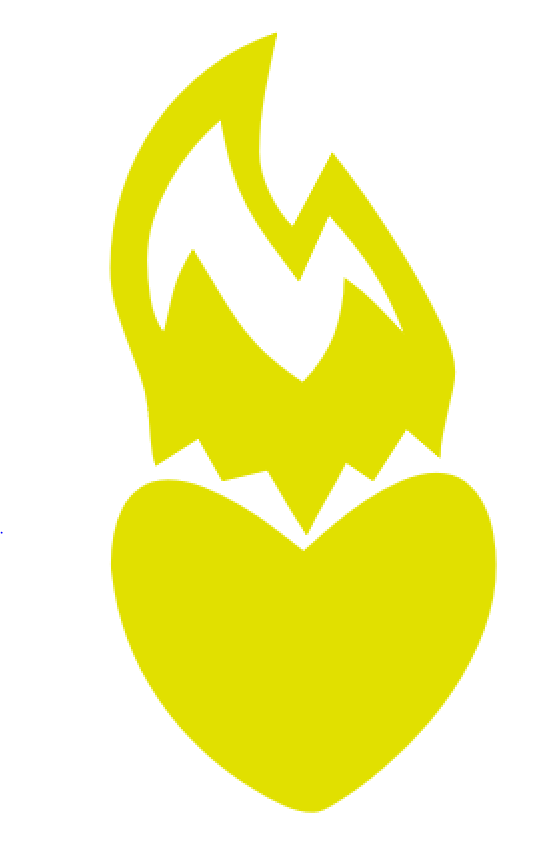 Övning: Vad kännetecknar er åldersgrupp?
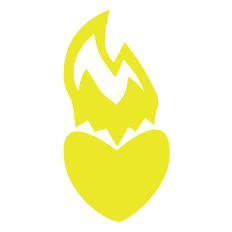 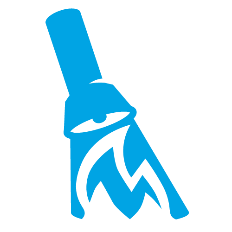 Vad tycker barn/unga om i din åldersgrupp? 
Vad är de rädda för?
Vem ser de upp till?
Vad tycker de om föräldrar och ledare?
Vad är viktigt i denna ålder?
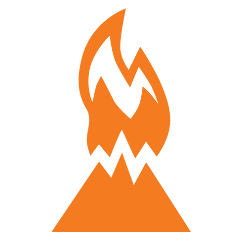 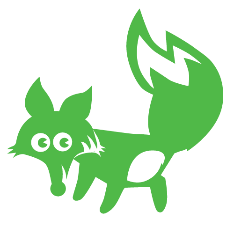 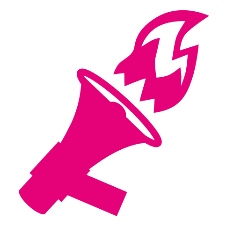 Symboliskt ramverk
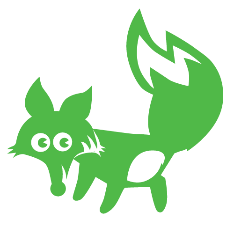 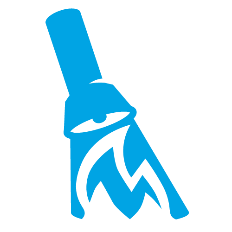 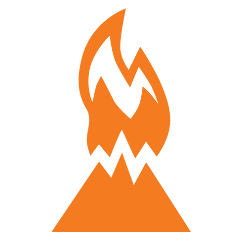 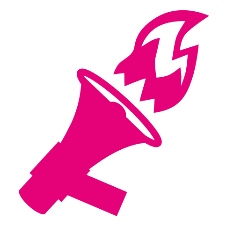 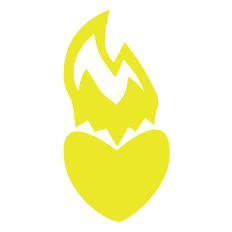 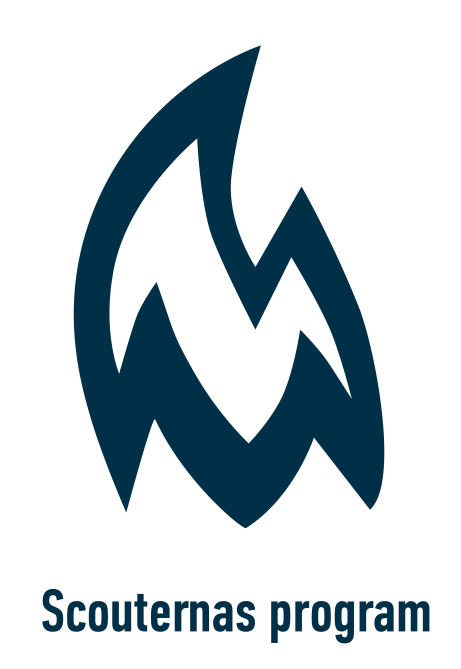 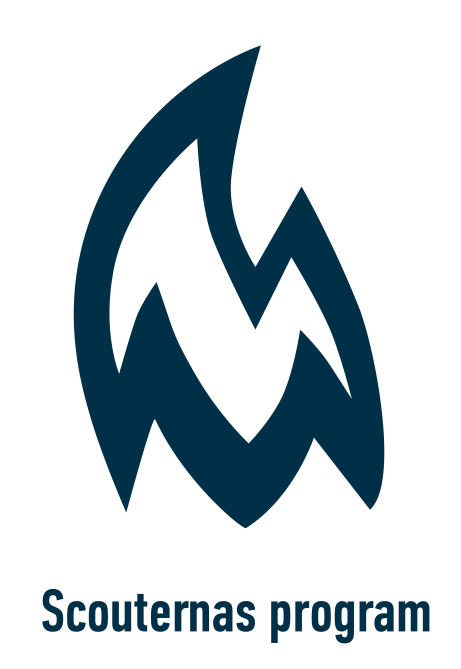 https://www.youtube.com/watch?v=ZSocAWc8PG0
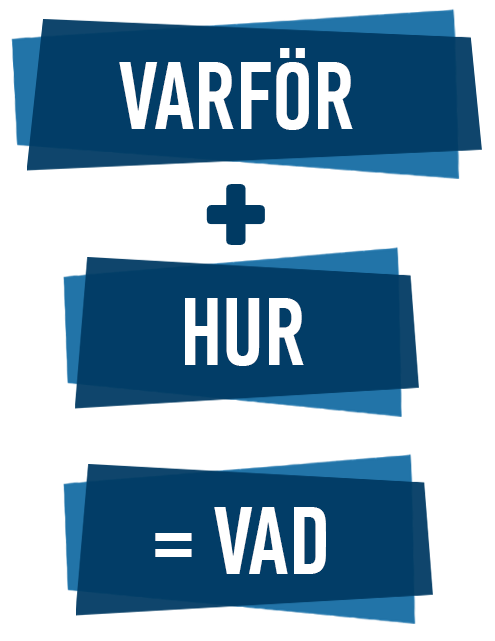 Scoutmetoden, vår pedagogik
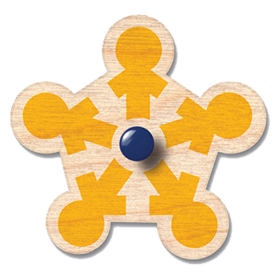 Patrullsystemet
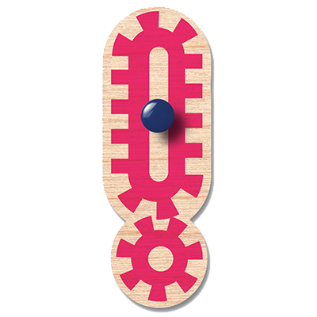 Learning by doing
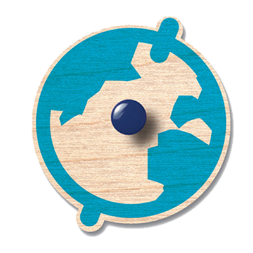 Lokalt och globalt samhällsengagemang
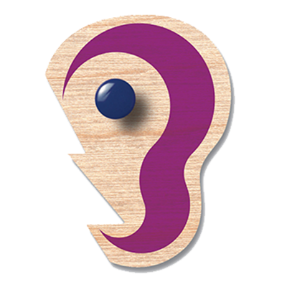 Lyssnande stödjande ledarskap
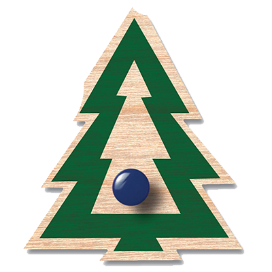 Friluftsliv
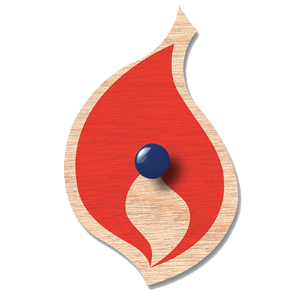 Symboliskt ramverk
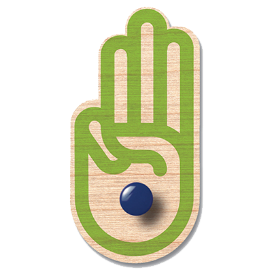 Scoutlag och scoutlöfte
SCOUTLAGEN
1. En scout söker sin tro och respekterar andras.
2. En scout är ärlig och pålitlig.
3. En scout är vänlig och hjälpsam.
4. En scout visar hänsyn och är en god kamrat.
5. En scout möter svårigheter med gott humör.
6. En scout lär känna och vårdar naturen.
7. En scout känner ansvar för sig själv och andra.
SCOUTLÖFTET
Jag lovar att efter bästa förmåga följa scoutlagen.
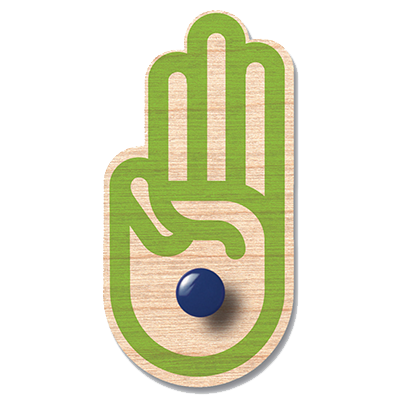 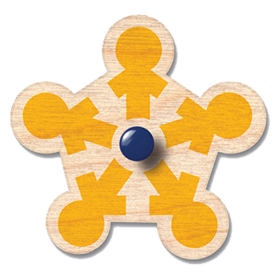 Patrullsystemet
Lokalt och globalt samhällsengagemang
Learning by doing
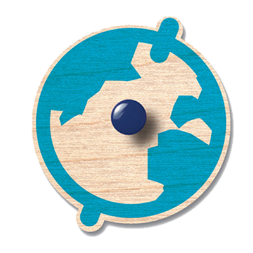 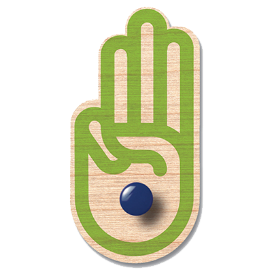 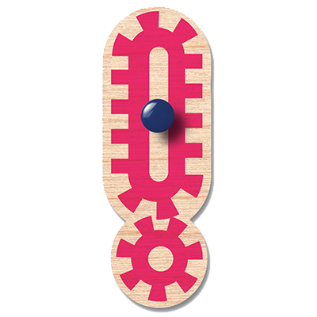 Lyssnande stödjande ledarskap
Scoutlag och scoutlöfte
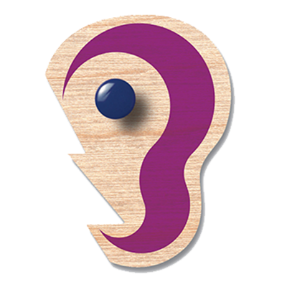 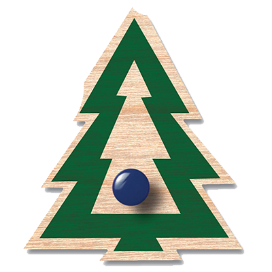 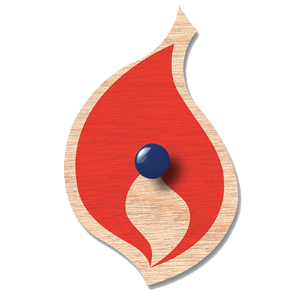 Symboliskt ramverk
Friluftsliv
Övning: Vilken del kan plockas bort?
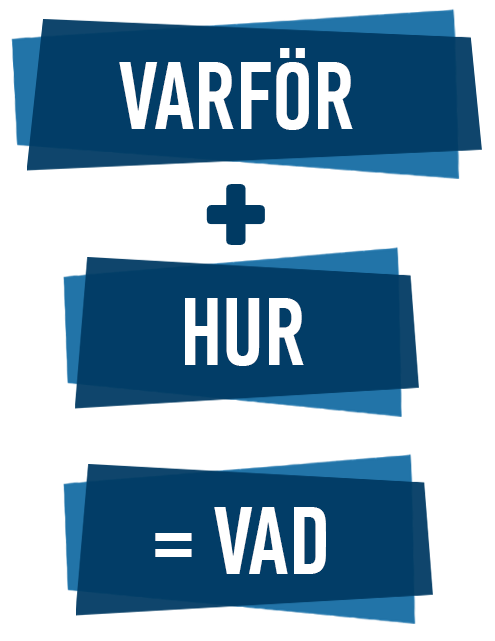 Personlig utveckling, mål och målspår
Personlig utveckling inom fem områden
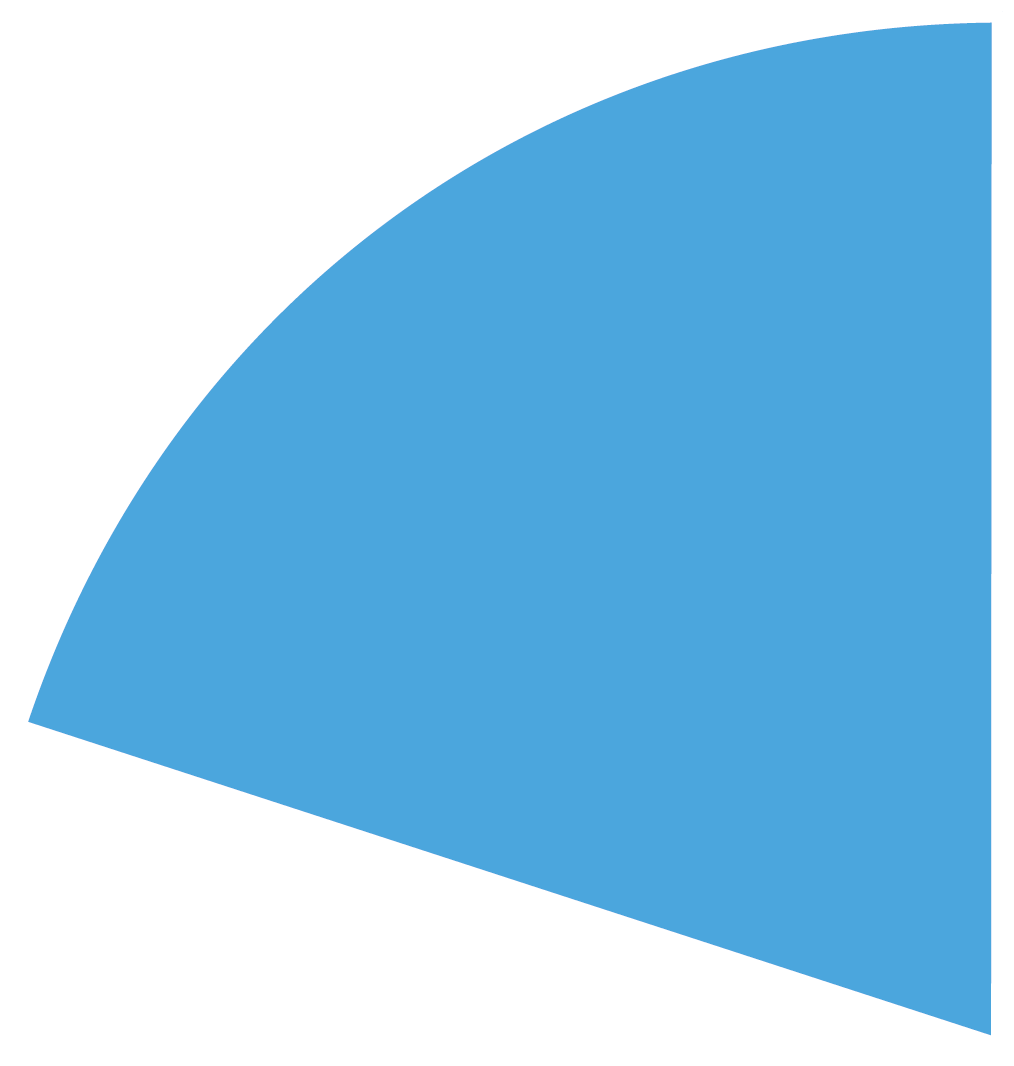 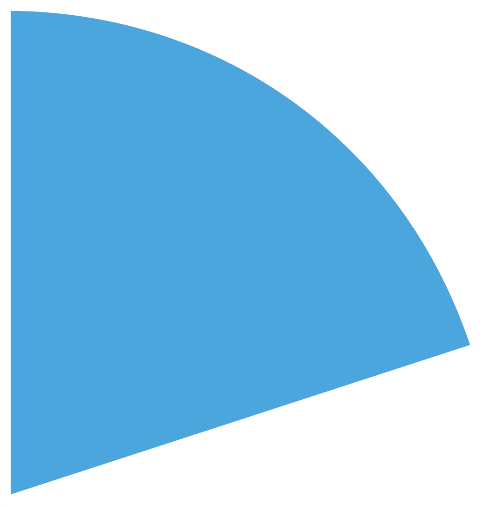 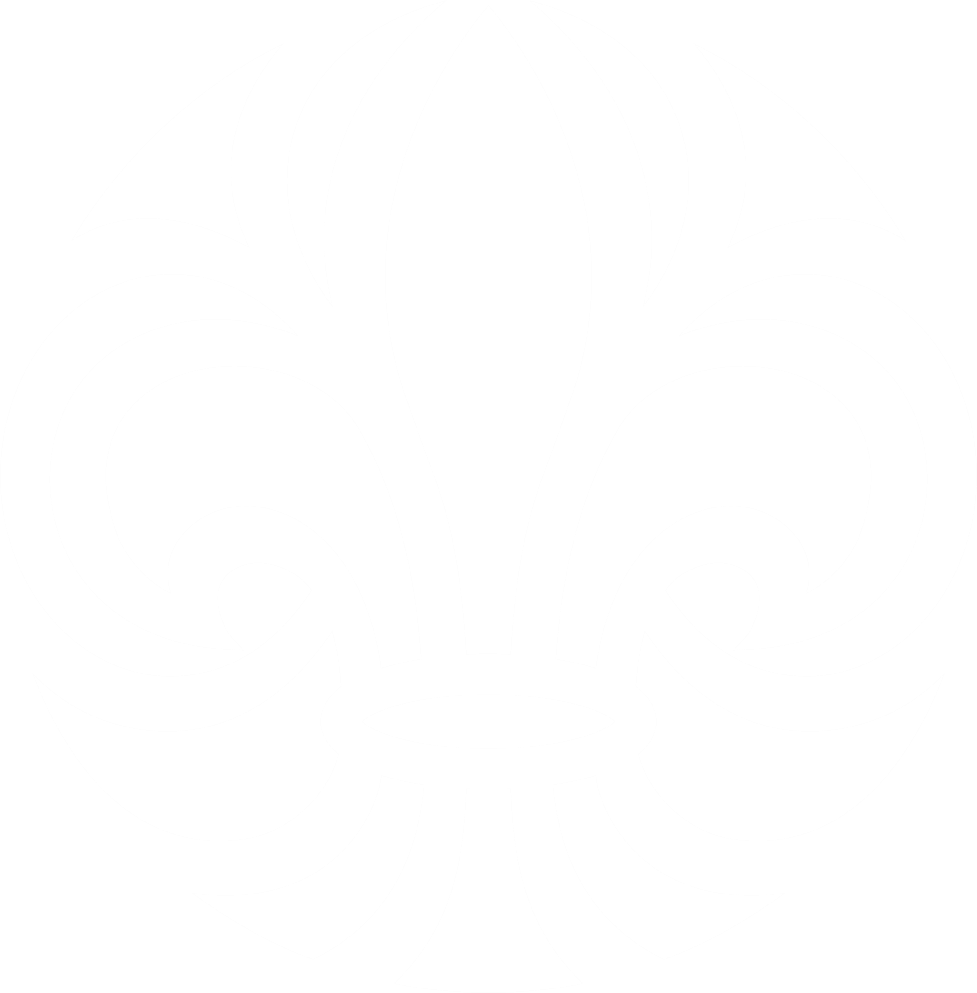 KROPPEN
LIVSFRÅGOR
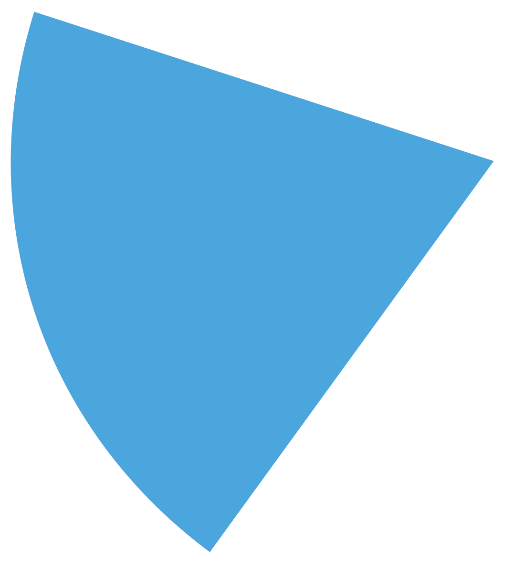 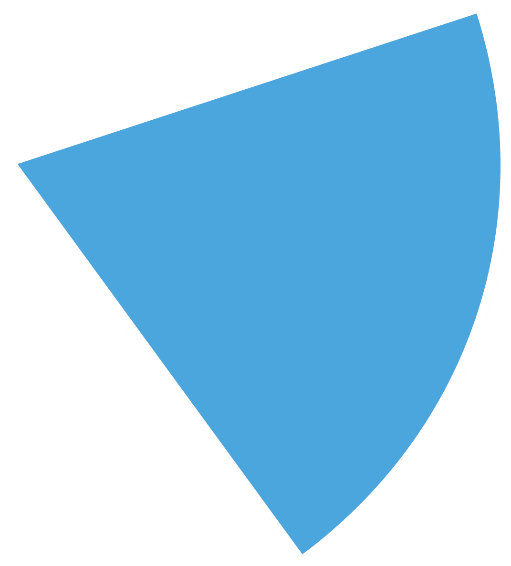 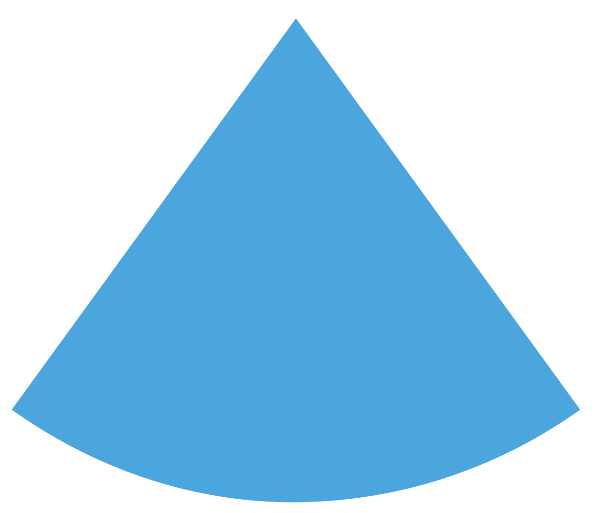 KÄNSLAN
GRUPPEN
TANKEN
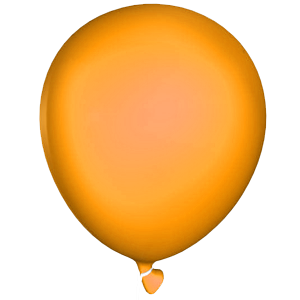 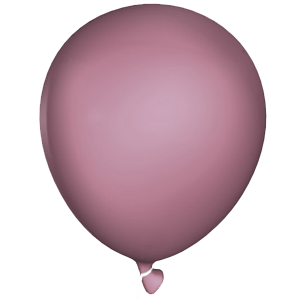 14 målspårScoutledarens verktyg för att få barn och unga att utvecklas till sin fulla potential!
Egna 
värderingar
Aktiv i samhället
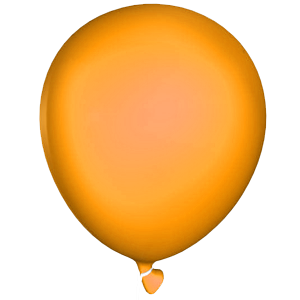 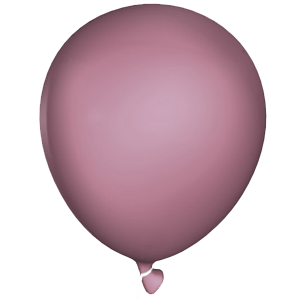 Känsla för naturen
Existens
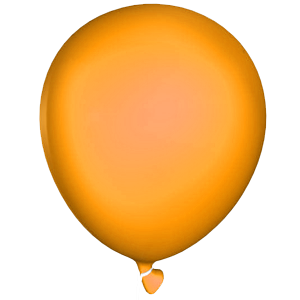 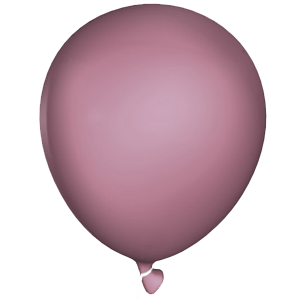 Förståelse 
för om-
världen
Självinsikt och självkänsla
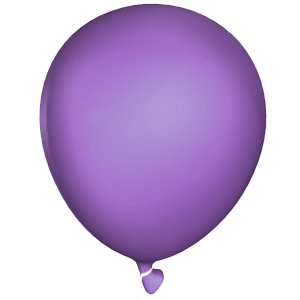 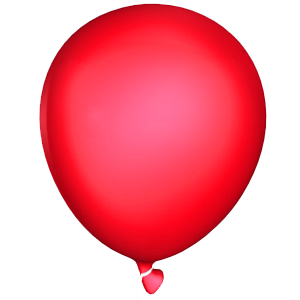 Kritiskt tänkande
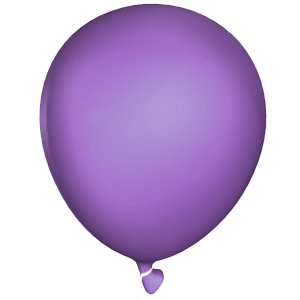 Relationer
Fantasi 
och kreativt uttryck
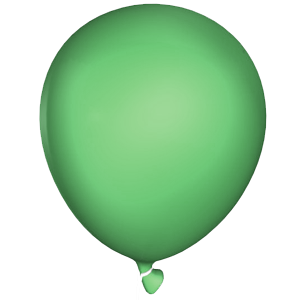 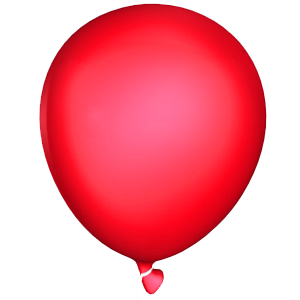 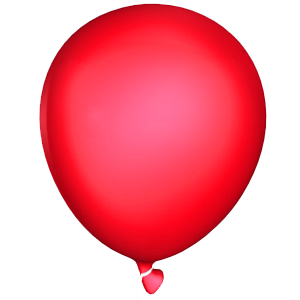 Fysiska utmaningar
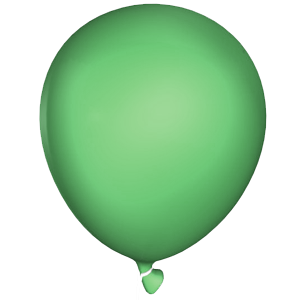 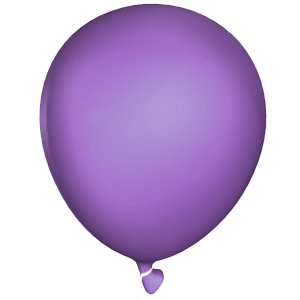 Aktiv i gruppen
Ta hand om sin kropp
Ledarskap
Problem-
lösning
Målspår per åldersgrupp eller stegring
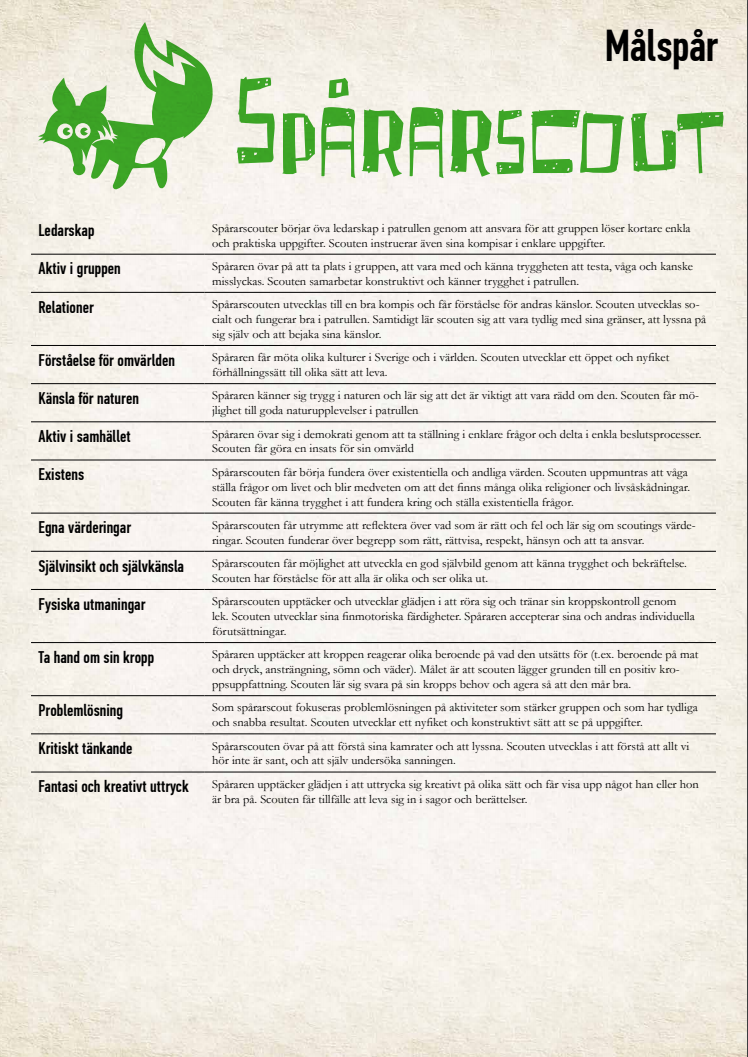 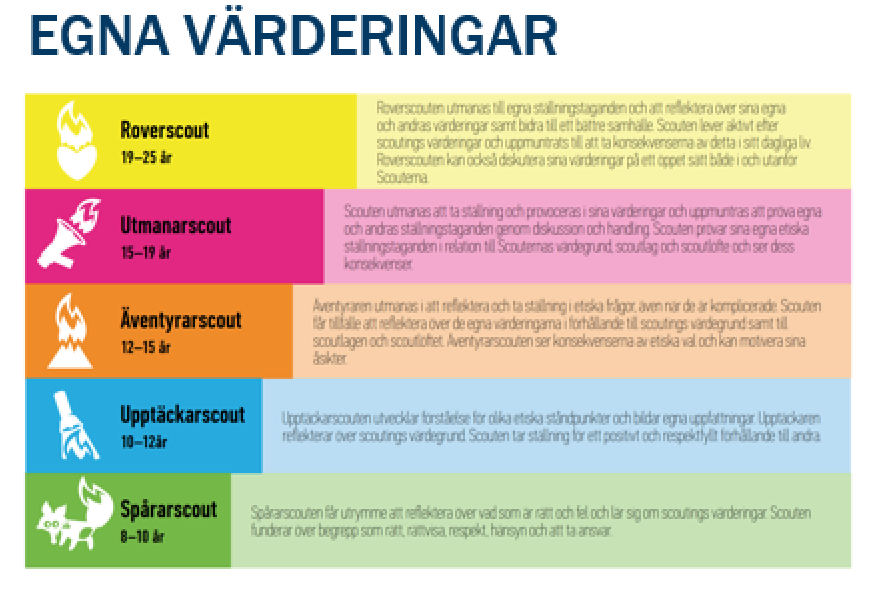 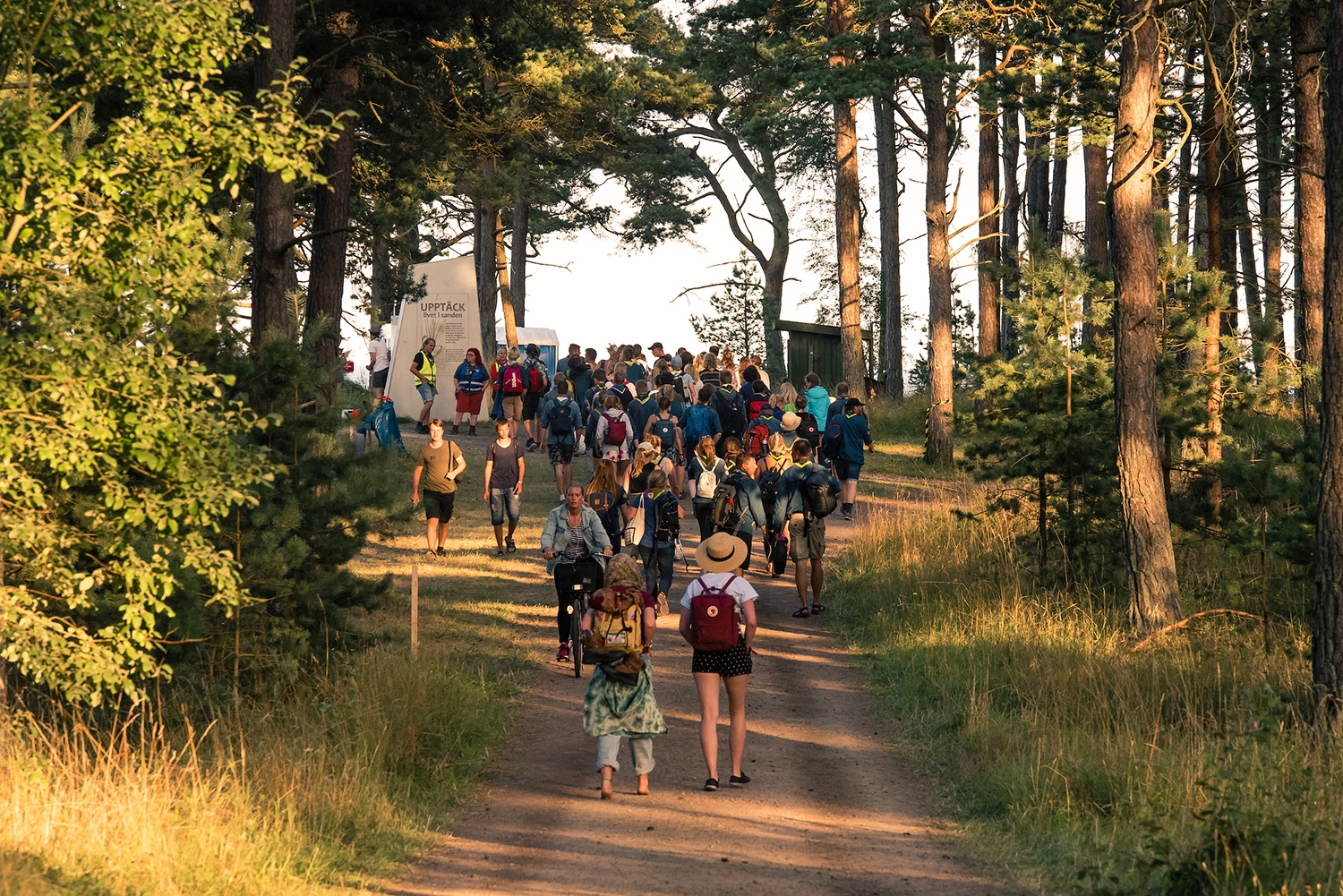 Fyra sätt att jobba med målspåren
Aktiviteter
Arbetssätt
Lite varje möte
Fånga tillfället
https://www.youtube.com/watch?v=F5y5qyi5ZIc&t=8s
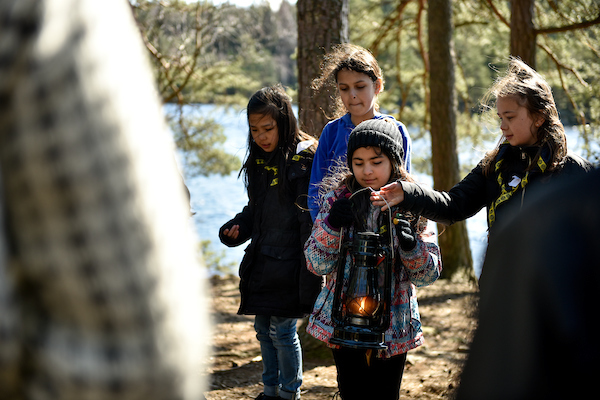 Scoutmöte
CEREMONI – inleder mötet, varje scout blir sedd och välkomnad
LEK – för att komma igång
PROGRAMPASS – själva innehållet, det scouterna lär sig/övar på/tänker kring
REFLEKTION – i den lilla eller stora gruppen. Vad har vi lärt oss/sett/gjort/tänkt/känt?
CEREMONI – avslutar mötet. Tacka för idag, markera ett tydligt slut och berätta vad som händer nästa gång
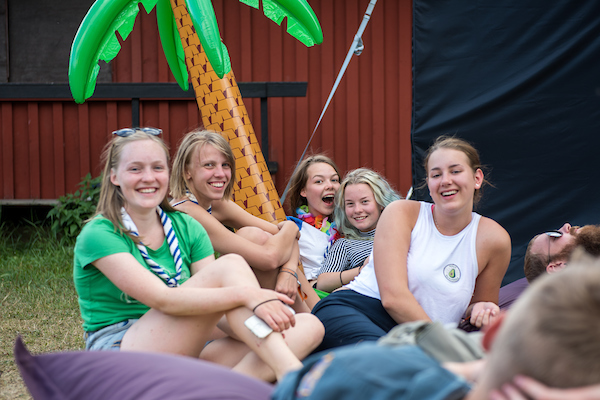 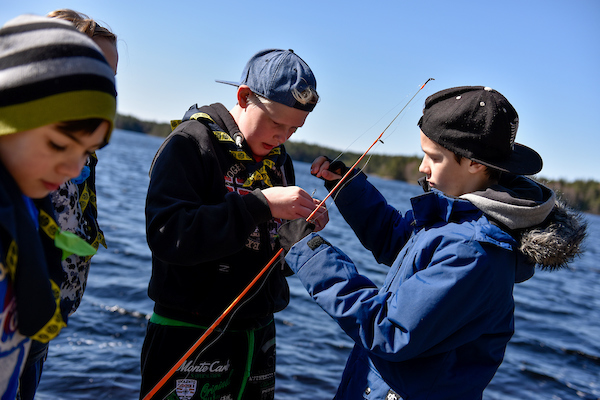 Övning: planera scoutmöte utifrån målspår
Varje ålderspatrull får ett slumpmässigt utvalt målspår 
Välj ett tema (tex pirater, äventyr eller Harry Potter)
Planera ett scoutmöte enligt:
Ceremoni
Lek
Programpass
Reflektion 
Ceremoni
Övning: planera scoutmöte utifrån målspår
Reflektion: Vilka delar av scoutmetoden fick ni med i övningen? 

Patrullsystemet
Learning by doing
Lokalt och globalt samhällsengagemang
Friluftsliv 
Lyssnande stödjande ledarskap  
Symboliskt ramverk
Scoutlag och scoutlöfte
Scoutmetoden beskriven per åldersgrupp
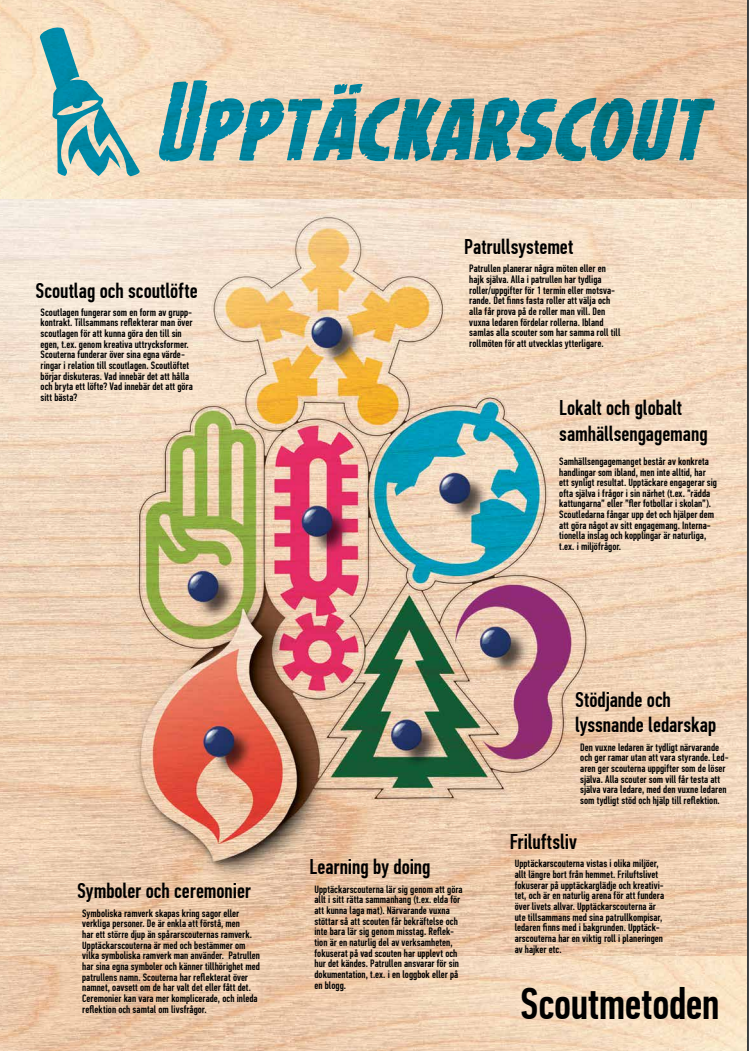 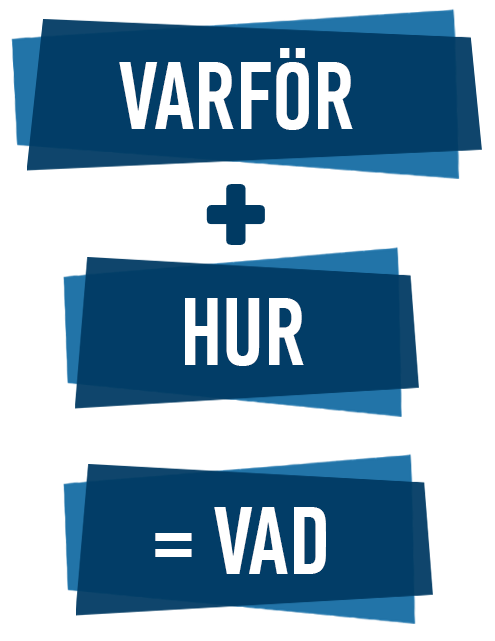 Summan av VARFÖR och HUR = allt vi gör på Scouterna är program!Material och stöd till ledare för praktisk programplanering.
Scouternas böcker
Den stora Spårarboken
Upptäckten
Äventyrarnas handbok
Våga utmana!
Vägvis – Roverscouternas guidebok

Ledaren – gör dig redo

Alla böckerna finns att läsa gratis online
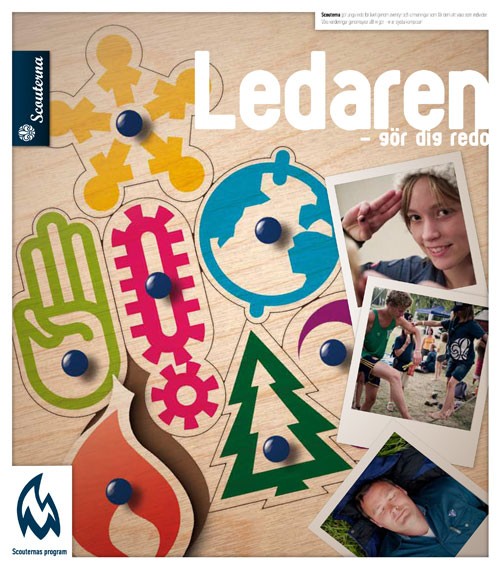 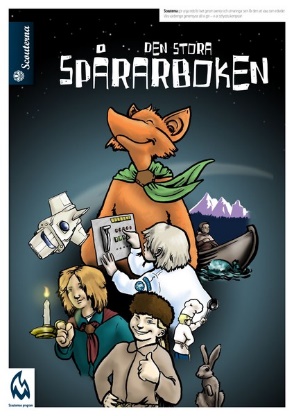 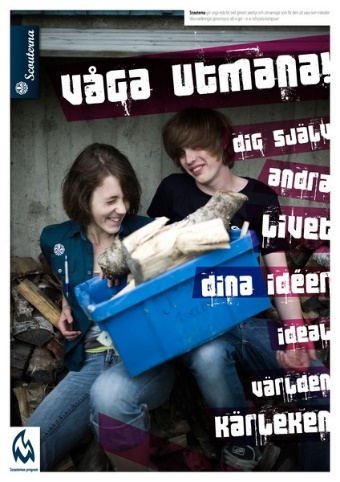 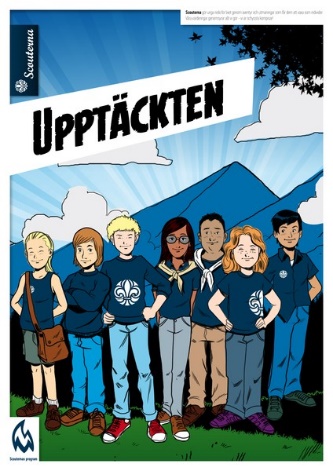 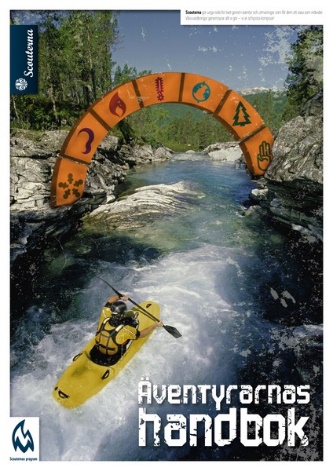 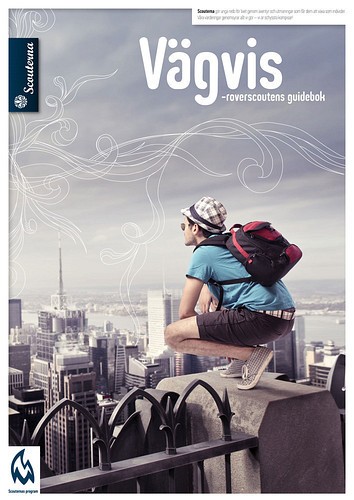 Scouternas märken
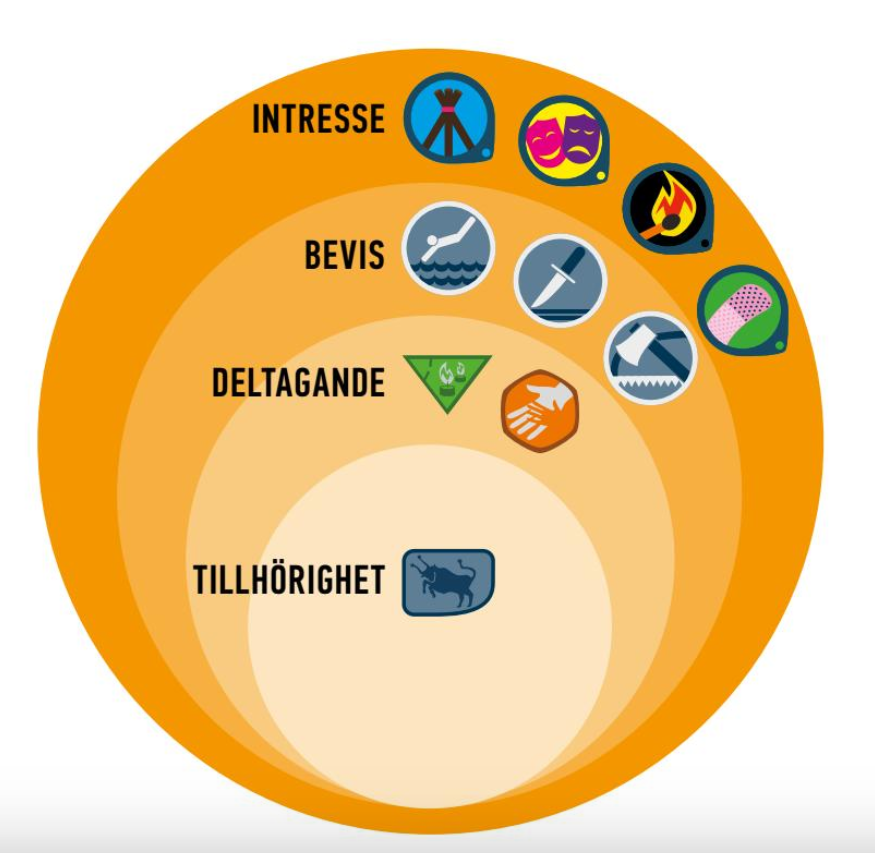 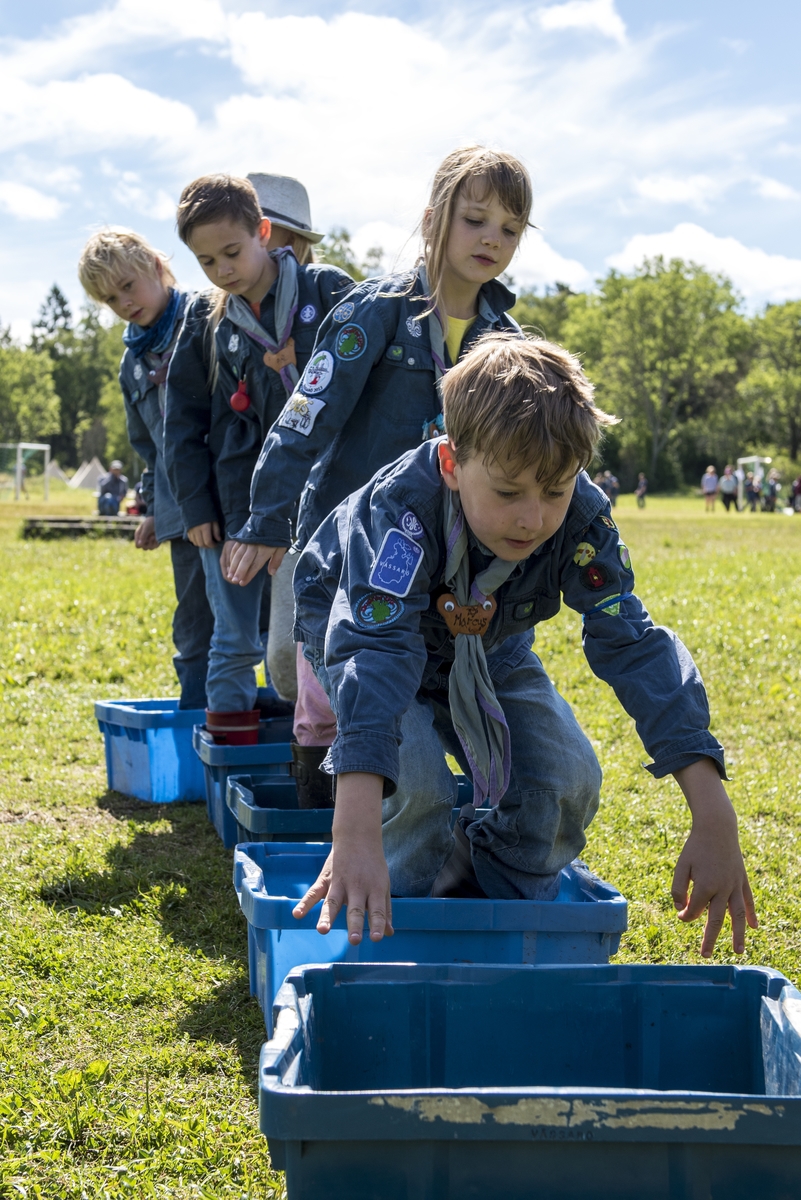 Leda scouting-sidornaVi kollar in tillsammans!
Sammanfattning Scouternas program
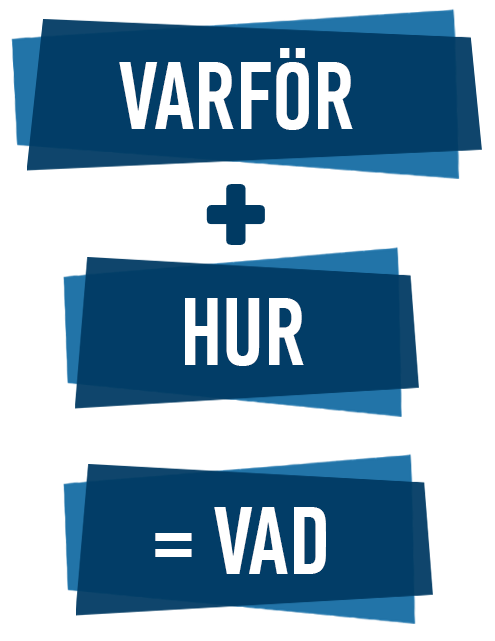 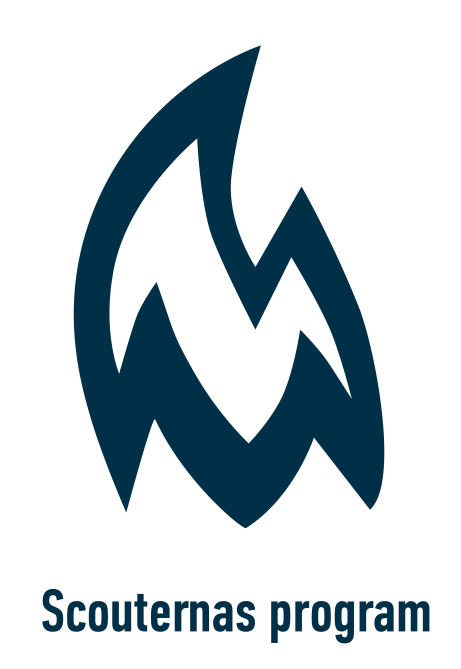 Personlig utveckling, 
mål och målspår

+
Scoutmetoden, vår pedagogik

=
Allt vi gör är program!
Material och stöd till ledare för praktisk programplanering. Åldersgrupperna genomsyrar.
Övning: Hur är en scoutledare?
Finns det speciella krav på scoutledare?
Hur är en scoutledare som person?
Finns det likheter bland scoutledare?
Vad utmärker en scoutledare?
Vilka blir ledare för er åldersgrupp?
Det lyssnande och stödjande ledarskapet
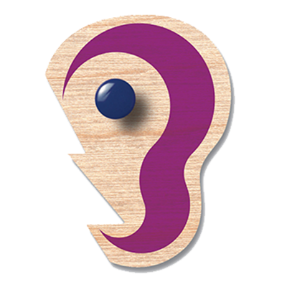 Tips för att se scouterna
Alla barn får säga något vid ceremonin. Man säger också barnets namn
Faddersystem – en ledare ansvarar för en viss patrull. 
Om någon scout tar väldigt mycket fokus från ledarna – avsätt en ledare till just den scouten och alla ledarna blir inte upptagna med de som behöver mest utrymme
Utvärdera ert ledarskap. Ge varandra positiv feedback och exempel på stödjande och lyssnande ledarskap! 
Har ni scouter som har svårt att sitta still – tryck inte dem in i ett format eller rutin – fundera på vad man kan förändra för att det ska fungera bättre för alla.
Prata med varandra om vad som är unikt med er barngrupp just detta året. Vad kan ni anpassa efter hur dessa scouterna är? 
Fler tips? Tipsa varandra i 5 minuter i chatten!
Ledarskap kopplat till Learning by doing
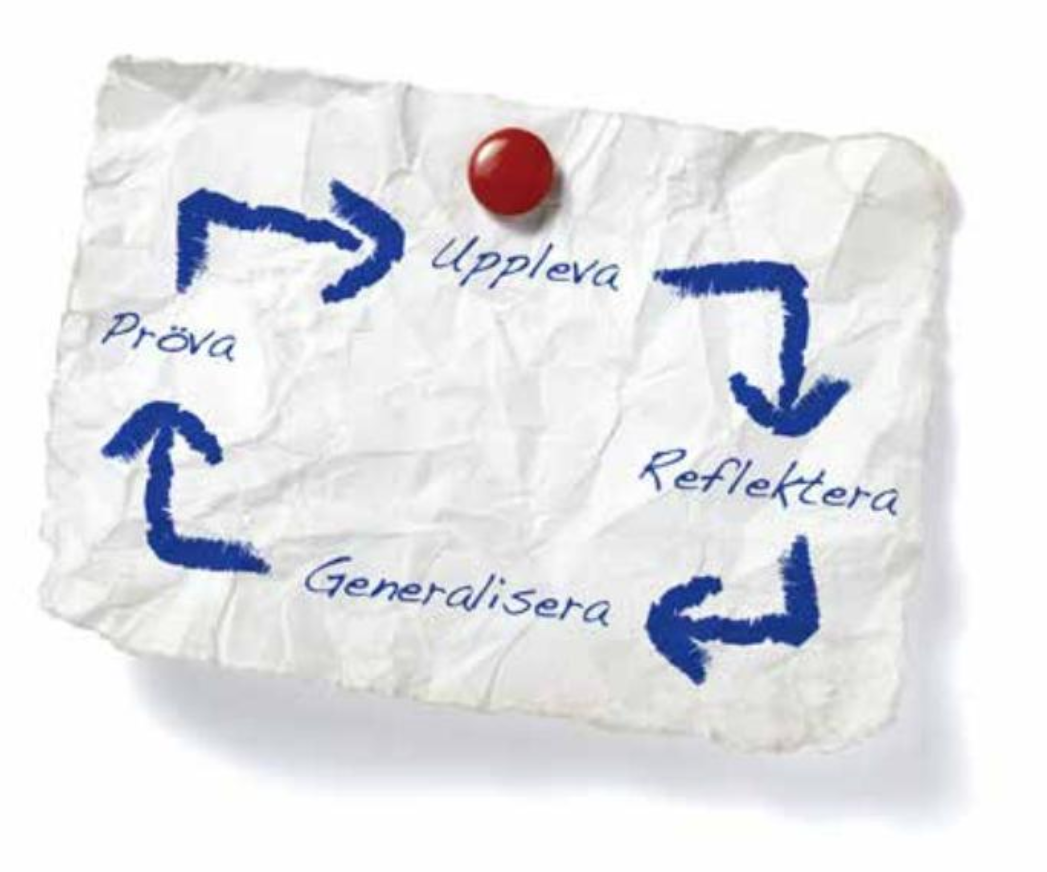 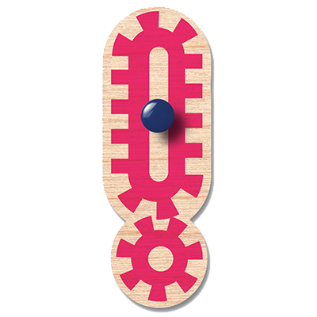 Det värdebaserade ledarskapet
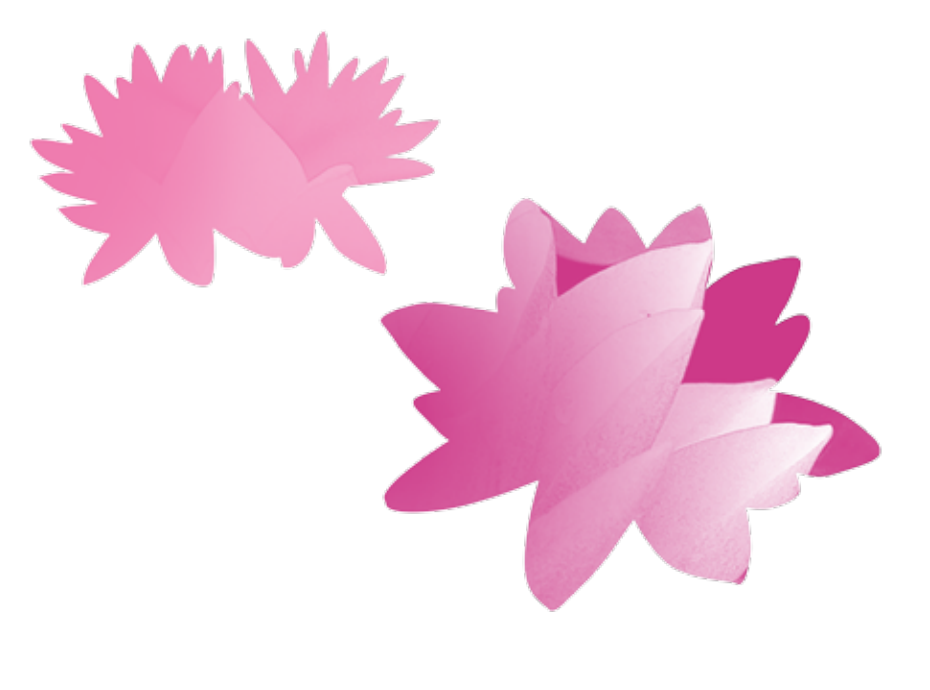 Vår gemensamma värdegrund
SCOUTLAGEN
1. En scout söker sin tro och respekterar andras.
2. En scout är ärlig och pålitlig.
3. En scout är vänlig och hjälpsam.
4. En scout visar hänsyn och är en god kamrat.
5. En scout möter svårigheter med gott humör.
6. En scout lär känna och vårdar naturen.
7. En scout känner ansvar för sig själv och andra.
SCOUTLÖFTET
Jag lovar att efter bästa förmåga följa scoutlagen.
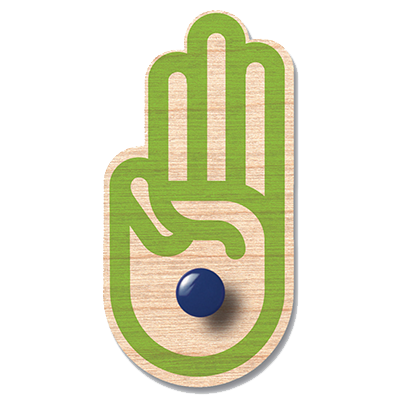 Övning: Rangordna scoutlagen
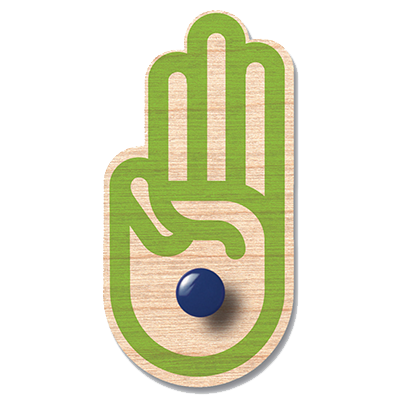 Diskutera de olika punkterna i scoutlagen i era patruller
Vilka tycker ni är viktigast? Vilken ordning hade ni velat ha? 
Vilka är topp tre? 
Vilken punkt skulle ni vilja ta bort? Vilken vill ni lägga till? 
Tips! Det här är en superbra övning att köra med sina scouter. Spårarna kan rita, upptäckarna spela teater och äventyrarna presentera scoutlagen för icke-scouter…
Reflektion: Stå upp för Scouternas värderingar
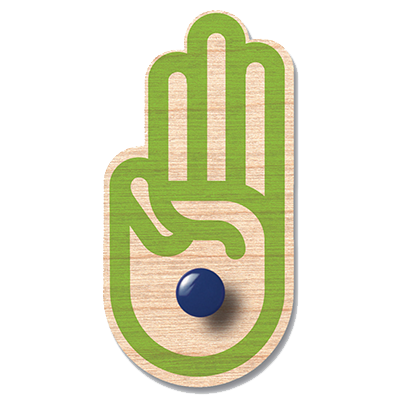 Tänk på ett tillfälle när ni eller någon i er närhet har stått upp för värderingarna i scoutlagen! 
Hojtat till, tänkt efter, eller genom handling…
Scouternas värderingar – i praktiken!
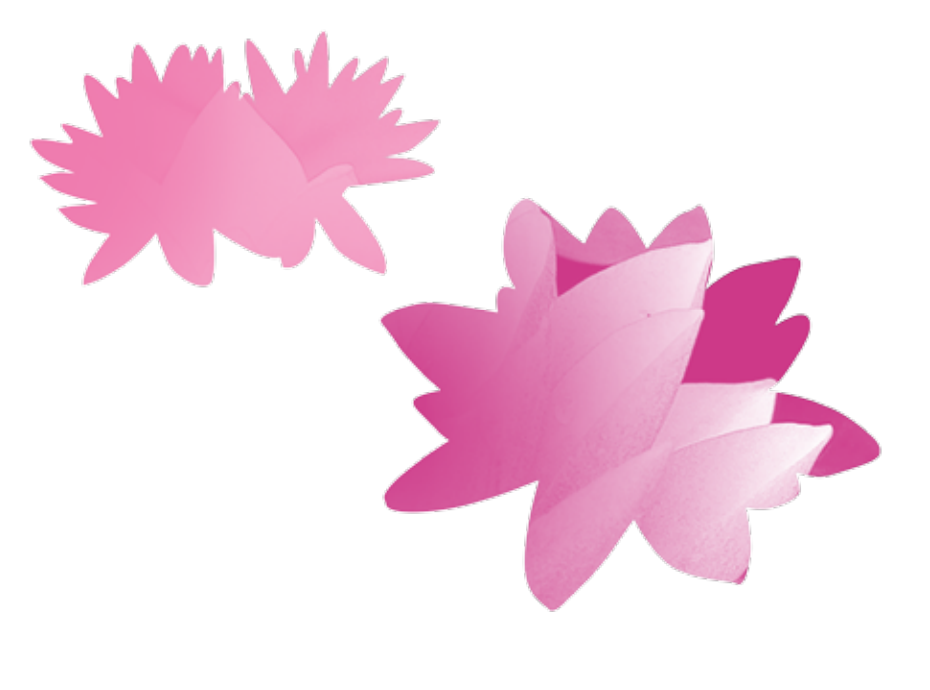 Vision: 
Unga som gör världen bättre
Vårt uppdrag: 
Scouterna ger barn och unga från alla delar av samhället möjlighet att utvecklas till sin fulla potential, i en trygg miljö där alla får vara sig själva. Vi gör det med friluftsliv och den övriga scoutmetoden som pedagogisk grund och lever enligt de värderingar som uttrycks i scoutlag och scoutlöfte. Vi lovar äventyr, spänning, gemenskap och Sveriges bästa ledare.
Vi förändrar världen till det bättre - både lokalt och globalt.
Strategi med 3 områden:
Scouterna utvecklas till förebilder
Vi överträffar scouternas förväntningar i varje möte
Fler ska få uppleva scouting
Exempel på verktyg:
Vår scoutverksamhet - Scouternas program i praktiken!
Exempel på verktyg:
Äventyr, läger, utmaningar och upplevelser.
Exempel på verktyg:
Ledarutbildningar på Scouternas folkhögskola
Exempel på verktyg:
Vi vill bli fler scouter och bjuder in nya målgrupper
Våra värderingar – Scoutlagen och löftet – genomsyrar allt vi gör
Idag har vi tillsammans skapat kunskap om:
Scouternas 5 åldersgrupper – Spårare, Upptäckare, Äventyrare, Utmanare, Rover Vad som kännetecknar dem och deras symbolik.
VARFÖR + HUR = VAD är formeln som Scouternas program bygger på.
HUR=Scoutmetoden i 7 delar är vår pedagogik som gör scouting till just scouting.
14 målspåren är scoutledarnas verktyg att jobba med barn och ungas personliga utveckling = Vårt VARFÖR.
Upplägg för ett scoutmöte: Ceremoni, lek, programpass, reflektion, ceremoni
Allt vi gör på Scouterna är program – vårt VAD. Programmaterial för att skapa verksamhet är samlat på Leda scouting-sidorna. 
Ledarskapet i Scouterna bygger på två viktiga grundtankar som hör ihop:
Det lyssnande och stödjande ledarskapet 
Det värdebaserade ledarskapet
Scoutlagen uttrycker vår värdegrund
Scouternas vision är: Unga som gör världen bättre.
Kursen syftar till att:
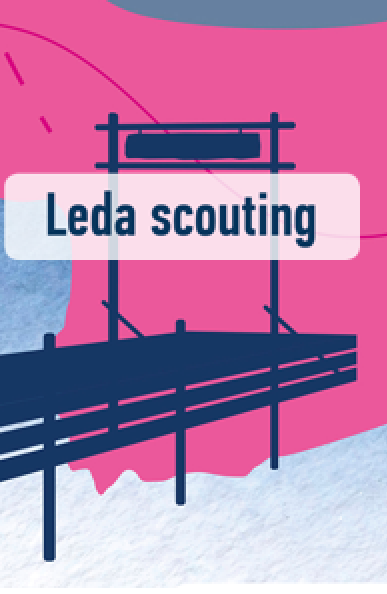 Ge förståelse för vad som gör scouting till scouting
Ge kunskap om hur du planerar ett scoutmöte
Ge förståelse för vad ett ledarskap baserat på Scouternas värderingar innebär, och hur det ger ett stödjande och lyssnande ledarskap
Lärandemål:
Kunna redogöra för Scouternas vision och uppdrag
Kunna redogöra för Scouternas värderingar
Kunna återge två konkreta exempel på hur du använder lyssnande och stödjande ledarskap
Kunna återge två konkreta exempel på ett ledarskap baserat på Scouternas värderingar
Kunna redogöra för syftet med de 14 målspåren.
Kunna redogöra för vilket programstöd som finns att tillgå.
Kunna beskriva förloppet av instruktion, genomförande, reflektion i en aktivitet
Kunna ge exempel på ett scoutmöte som tar med minst två delar av scoutmetoden.
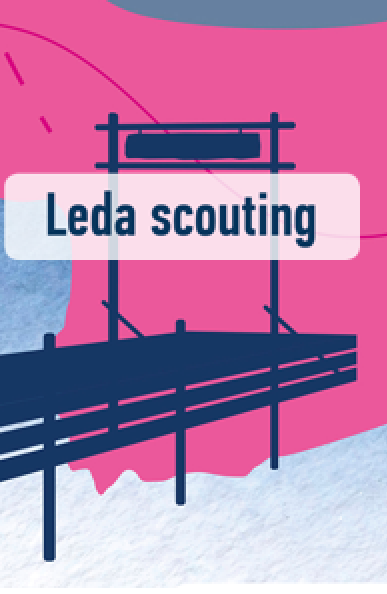 Utvärdering – hjälp oss bli bättre!
Kort pulsmätning 
Länk från folkhögskolan med en längre utvärdering kommer
Tack!